Figure 1. Flair MR studies at first neurologic presentation illustrating abnormalities in the septum pellucidum and ...
QJM, Volume 109, Issue 1, January 2016, Pages 11–15, https://doi.org/10.1093/qjmed/hcv070
The content of this slide may be subject to copyright: please see the slide notes for details.
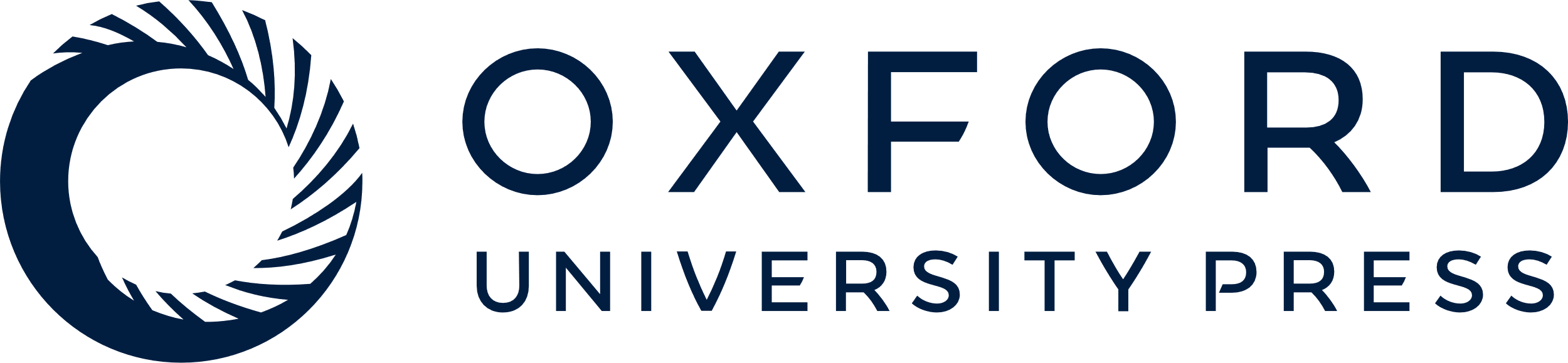 [Speaker Notes: Figure 1. Flair MR studies at first neurologic presentation illustrating abnormalities in the septum pellucidum and medial temporal lobe. (a) Axial section showing anteroposterior extent of septum pellucidum, (b) Bilateral increased signal intensity is also present in the structures of the medial temporal lobe in keeping with gliosis.


Unless provided in the caption above, the following copyright applies to the content of this slide: © The Author 2015. Published by Oxford University Press on behalf of the Association of Physicians. All rights reserved. For Permissions, please email: journals.permissions@oup.com]